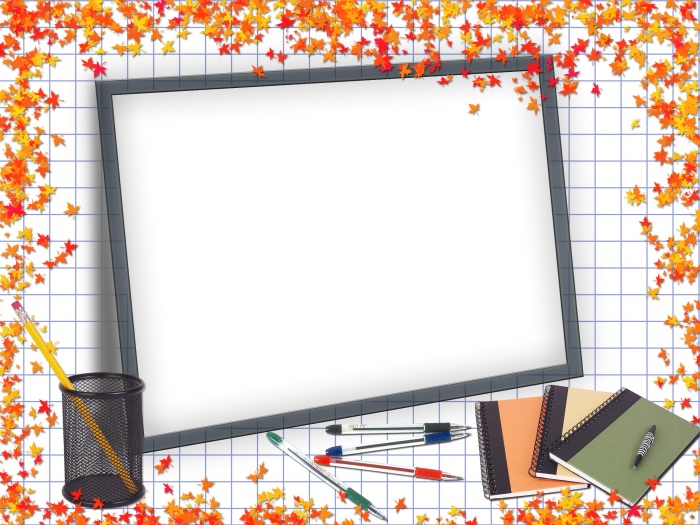 «Особенности 
адаптации 
пятиклассников»

Встреча психолога с родителями
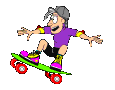 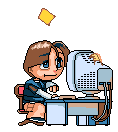 Пятый класс: переход не только на новую ступень, но и в новый период развития - отрочество.
[Speaker Notes: Итак, первая часть школьной жизни уже позади - ребенок отучился в начальной школе. Он повзрослел. Он чувствует себя взрослым и снисходительно относится к тем «малышам», ряды которых сам покинул всего лишь три месяца назад. Он теперь - пятиклассник! Подростку предстоит понять требования средней школы и приспособиться к ним. 

Переход ученика из начальной школы в среднюю школу совпадает со своеобразным концом детства - стабильным периодом развития в жизни ребенка. В пятом классе ребенка ждет новая система обучения: классный руководитель и учителя-предметники, преподающие новые дисциплины в разных кабинетах.]
Что важно знать о младшем подростке:
Проявление чувства взрослости. Стремление отмежеваться от всего «детского»
Рост самооценки, самосознания, саморегуляции
Проявление самостоятельности в приобретении знаний
Появление познавательной мотивации
Желание быть не хуже других
Потребность в достойном положении в коллективе сверстников, в семье
Стремление обзавестись верным другом
Стремление избежать изоляции, как в классе, так и в малом коллективе 
Повышенный интерес к вопросу о “соотношении сил” в классе
Установление доверительных отношений со сверстниками (ведущая деятельность – общение)
[Speaker Notes: Если для учащихся начальной школы проблемы чаще всего связаны с учебной успешностью, то переход в среднее звено школы сопряжен с проблемами личностного развития и межличностных отношений ребят. А это, как правило, сопровождается появлением разного рода трудностей - повышением тревожности, появлением неуверенности, страхов, частых волнений в ситуациях, связанных (решением каждодневных задач. Например, усиливается страх не соответствовать ожиданиям окружающих, который в этом возрасте, как правило, сильнее, чем страх самовыражения. Для ребенка младшего подросткового возраста чрезвычайно важно мнение других людей о нем и о его поступках, особенно мнение одноклассников и учителей.
Постоянный страх не соответствовать ожиданиям окружающих приводит к тому, что и способный ребенок не проявляет в должной мере свои возможности. Кстати, дети очень способные живут в быстром ритме, увлекаются шахматами, английским языком, информатикой, и может быть, поэтому физиологическая сопротивляемость стрессу у них низкая. Родители, заботясь об образовании детей и их успешности в будущей жизни и беспокоясь, «как бы чего не случилось на улице, ведь время такое сложное», предпочитают загружать свободное время ребенка образованием, хотя именно эти дети нуждаются в щадящем режиме и специальных навыках управления стрессом, и, может быть, в особом внимании медиков.]
Что важно знать о младшем подростке:
11. Повышенное внимание к своей внешности
12. Ярко выраженная эмоциональность, высокая тревожность, неустойчивая психика
13. Отсутствие авторитета возраста; намеренная манипуляция взрослыми
14. Повышенное негативное отношение к учителям, родителям, взрослым
15. Отвращение к необоснованным запретам
16. Переоценка своих возможностей
17.Отсутствие адаптации к неудачам
18.Проявление эгоцентризма
19. Внутренний конфликт с самим собой и окружающими
20. Страх одиночества
[Speaker Notes: В переходный период наибольшие изменения во внутренней позиции связаны со взаимоотношениями с другими людьми, прежде всего со сверстниками. В этом возрасте появляются притязания детей на определенное положение в системе и деловых, и личных взаимоотношений класса, формируется достаточно устойчивый статус ученика в этой системе. Поэтому на эмоциональное самочувствие ребенка все в большей степени начинает влиять то, как складываются его отношения с товарищами, а не только успехи в учебе и отношения с учителями.]
С какими трудностями встречается пятиклассник
1. Изменение условий обучения
2. Разные требования 
3. Отсутствие контроля
[Speaker Notes: Давайте разберемся, в чем же заключается сложность этого периода и как миновать «подводные камни», о которые «спотыкаются» и дети, и родители, и педагоги.
В большинстве случаев сами пятиклассники указывают, что в школе стало сложнее, потому что:
- очень много разных учителей (их надо запомнить, привыкнуть) к требованиям каждого);
- непривычное расписание (новый режим);
- много новых кабинетов, которые неизвестно как расположены;
- новые дети в классе (или я сам в новом классе);
- новый классный руководитель;
- в средней школе мы снова - самые маленькие, а в начальной были уже большими;
- проблемы со старшеклассниками (например, в буфете или в туалетной комнате).
Учась в начальной школе, ребенок был ориентирован на одного учителя. Именно у него надо было завоевать авторитет. Уже через некоторое время после начала учебы этот учитель знал, на что способен ваш ребенок, как его ободрить, поддержать, помочь разобраться в сложной теме. Ребенок спокойно развивался: приобретал знания в ОДНОМ кабинете, с ОДНИМ основным учителем, его окружали ОДНИ и те же ребята, и требования к выполнению заданий и ведению тетрадей были ОДИНАКОВЫЕ. Все было привычно. А учитель - практически вторая мама, которая и подскажет, и направит.
При переходе же в 5-й класс ребенок сталкивается с проблемой множественности. Во-первых, стало МНОГО учителей-предметников. Во-вторых, каждый предмет изучается в своем кабинете, и таких кабинетов МНОГО. Зачастую на этом этапе дети переходят в другую школу, в другой класс (например, гимназический). Тогда ко всему вышесказанному прибавляется еще и новый коллектив - МНОГО новых ребят.
Рушится привычный мирок, и, конечно, освоить все это непросто. Надо выучить всех новых учителей, расположение всех кабинетов. А на это требуется время. И побегать по школе придется, потому что больше некому напомнить, какой следующий урок и в каком кабинете он будет. Ко всему прочему, необходимо помнить, что ребенку надо заново завоевывать авторитет, и не у одного учителя, а у многих, со многими учителями выработать свои отношения. Поневоле заволнуешься, испугаешься - а в итоге повышается тревожность.]
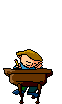 Как понять что ваш ребенок успешно адаптируется
1. Удовлетворенность ребенка процессом обучения.
2. Ребенок легко справляется с программой.
3. Степень самостоятельности ребенка при выполнении им учебных заданий, готовность прибегнуть к помощи взрослого лишь ПОСЛЕ попыток выполнить задание самому.
4. Удовлетворенность межличностными отношениями – с одноклассниками и учителем.
Как понять что ребенок испытывает трудности в адаптации
Усталый, утомлённый внешний вид ребёнка.
Нежелание ребёнка делиться своими впечатлениями о проведённом дне.
Стремление отвлечь взрослого от школьных событий, переключить внимание на другие темы.
Нежелания выполнять домашние задания.
Негативные характеристики в адрес школы, учителей, одноклассников.
Жалобы на те или иные события, связанные со школой.
Беспокойный сон. Нарушение аппетита.
Трудности утреннего пробуждения, вялость.
Постоянные жалобы на плохое самочувствие.
Снижение работоспособности.
Забывчивость.
Неорганизованность
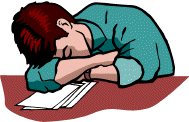 [Speaker Notes: Одни пятиклассники гордятся тем, что повзрослели, и быстро втягиваются в учебный процесс, а другие переживают изменения в школьной жизни, и адаптация у них затягивается. В такой период дети нередко меняются - тревожатся без явных на то причин, становятся робкими или, наоборот, развязными, слишком суетятся. 
Как результат – у ребят снижается работоспособность, они становятся забывчивыми, неорганизованными, иногда у детей ухудшаются сон и аппетит. Успешность адаптации младшего подростка зависит не только от его интеллектуальной готовности, но и от того, насколько хорошо он умеет налаживать отношения и общаться с одноклассниками и педагогами, соблюдать школьные правила, ориентироваться в новых ситуациях.]
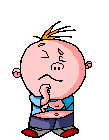 Тест «Как вы думаете, все ли благополучно у вашего ребенка в школе?»
Если согласны с утверждением, то поставьте “+”
   
Если утверждение к вам не относится, то поставьте “-” 

За каждый «+» 1 балл
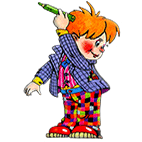 [Speaker Notes: Давайте ответим на следующие вопросы
За каждый + один бал]
Моему ребенку нравится учиться в школе 
Я думаю, что мой ребенок охотно перешел бы в другую школу, класс 
Если бы был выбор, он не хотел бы учиться дома 
К сожалению, мой ребенок никогда не рассказывает мне и родственникам о школе с радостью 
В классе у него много друзей 
Ему мало нравятся учителя в школе 
Он активно участвует во внеклассных мероприятиях, вечерах, походах
Мой ребенок не расстраивается, когда отменяют уроки (по болезни учителя или др. причине) 
Мой ребенок редко делает уроки без напоминания 
Другие интересы и хобби не мешают его учебе в школе
Если согласны с утверждением, то поставьте “+”  
Если утверждение к вам не относится, то поставьте “-” За каждый «+» - 1 балл
[Speaker Notes: Давайте ответим на следующие вопросы
За каждый + один бал]
Результаты теста «Как вы думаете, все ли благополучно у вашего ребенка в школе?»
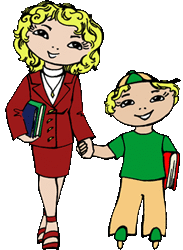 8-10 баллов – У вашего ребенка хорошее отношение к школе и скорее         всего у него в ближайшее время не возникнет проблем. 
6-7 баллов –  В школе дела обстоят неплохо. 
4-5 баллов – Будьте внимательны! В школьной жизни что-то неблагополучно. 
1-3 балла – Ребенку крайне необходима ваша помощь. У него негативное отношение  к школе, связанное с конфликтами, снижением успеваемости.
[Speaker Notes: Здесь мы можете посмотреть ответы]
Рекомендации родителям
Расспрашивайте Вашего ребенка о его школьных делах.
Регулярно беседуйте с учителями вашего ребенка 
Не связывайте оценки за успеваемость ребенка со своей системой наказаний и поощрений.
Помогайте ребенку выполнять домашние задания 
Помогите ребенку почувствовать интерес к тому, что преподают в школе 
Особенные усилия прилагайте для того, чтобы поддерживать спокойную и стабильную атмосферу в доме
Спасибо за внимание!
[Speaker Notes: Если у вас остались вопросы свяжитесь со школьным психологом или психологом колледжа.]